AQUA SENTINEL
Group 11
Anna Baranova           Computer Engineering
Brian Bisplinghoff       Computer Engineering
Minh Nguyen               Electrical Engineering
Zachary Schwartz        Computer Engineering
Problem
Pools are a major cause of death in children
Impossible to always keep track of kids 100%
Parents always worried when they own a pool
Particularly when leaving child with babysitter
Solution
Pool monitoring system
Sits by the pool and constantly monitors
Child wears a band that will detect if they fall in
Sends alert to parents phone through application to alert them
Parent then has a variety of options to respond to the situation
Goals and Objectives
Easy to setup by pool
Both band and sensor water proof
System is very responsive in alerting the parent and responding to commands sent from application
User friendly mobile application
Wearable is comfortable and small, but sturdy
Communications between all components reliable
Specifications and Requirements
Lightweight, no more than 15 pounds
Band able with withstand being submerged in a several feet of water
WIFI connection able to sync within at least 30 meters
Able to be powered solely by sunlight and function with no light for several days
Video able to be streamed with minimal delay
Cost below $100 to manufacture
All components survive exposure to water splashing
House of Quality
System Overview
Microcontroller Selection
Microcontroller Selection – ATmega328
Sufficient memory and GPIO pins
10-bit ADC
Capable of low power modes with interrupts
Most development libraries of any MCU
Raspberry Pi Zero
Extremely affordable at $10
Capable of video streaming
WIFI connection built in allows for easy configurability
Small enough to be compatible with the rest of system
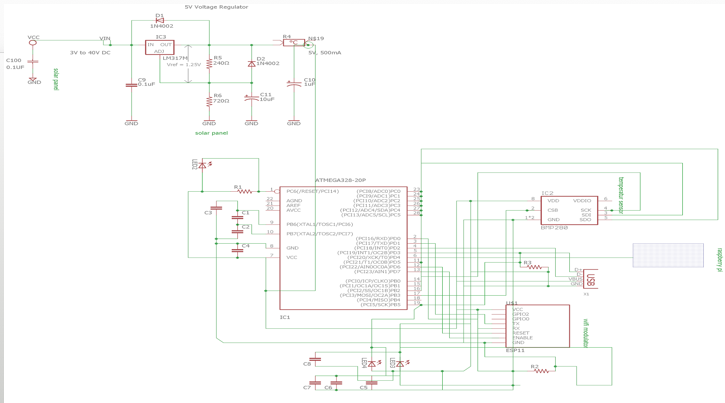 Wi-Fi Module ESP8266
This module will be placed on wearable device and ATMega3208
Uses standard TCP/IP connection to connect to Wi-Fi
Speaker
8 ohm speaker is best option for our project because
Low-powered
Lightweight
Does not need aux input

Using USB powered speakers would consume more power and require an aux input.
Camera (Raspberry Pi Camera Module V2)
Will start recording video of pool area when main MCU receives signal that band enters the water.
Stream will be viewable on mobile application
Ultrasonic Sensor Technology
Ultrasonic Sensor Comparison
HRLV-MaxSonar-EZ1 the choice
Object proximity detection from 1-mm to 5 meters 
Resolution of 1-mm 
Actual operating temperature range from –40°C to +65°C
Operating voltage from 2.5V to 5.5V
Nominal current draw of 2.5mA at 3.3V, and 3.1mA at 5V 
Low current draw reduces current drain for battery operation 
Fast first reading after power-up eases battery requirements
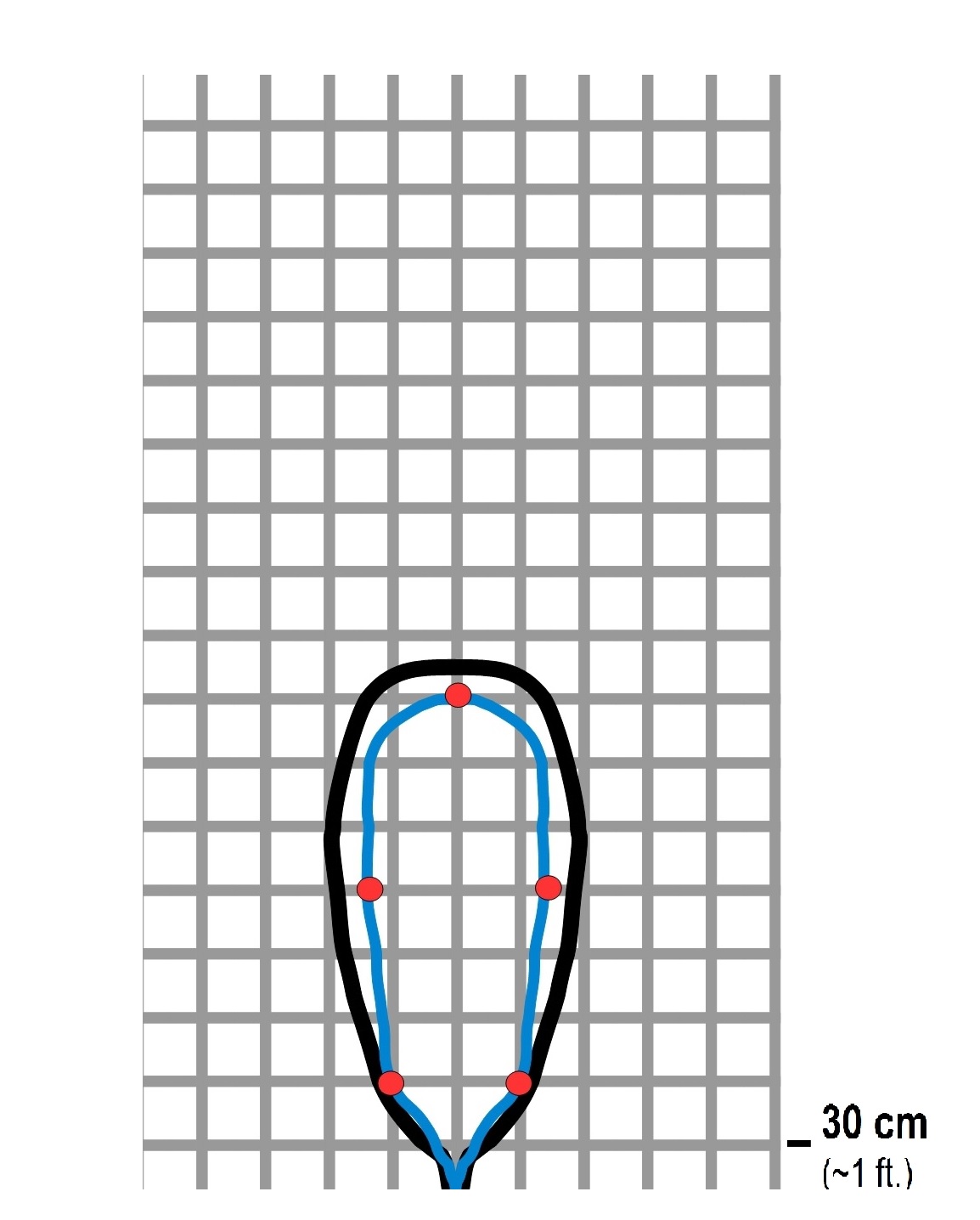 Solar Panel
Types of Solar Panel Cell
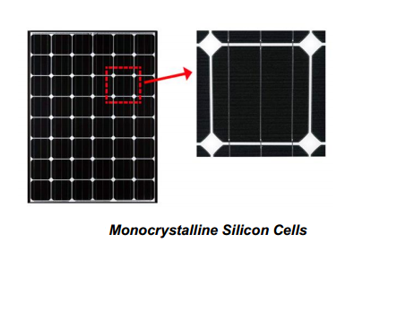 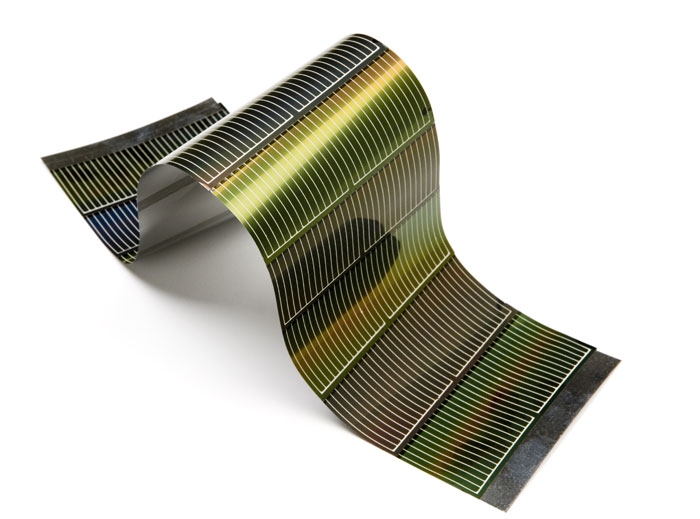 thin film
Thin Film
They are created from a thin layer of non-crystalline silicon like an amorphous silicon 
Extremely flexible and light 
These are the cheapest of the three solar cells 
Efficiency rate is around 10% 
Fragile
MONO vs POLY
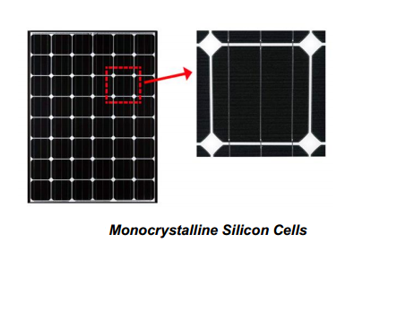 Single layers cut off a silicon ingot 
impurity that are form when 
creating a square shape 
form a cylinder ingots 

Melting multiple smaller silicon crystals 
Lower efficiency rate than mono
Higher efficiency rate than 20%
Battery
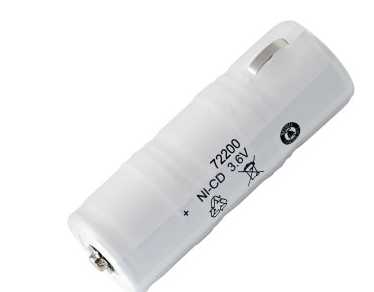 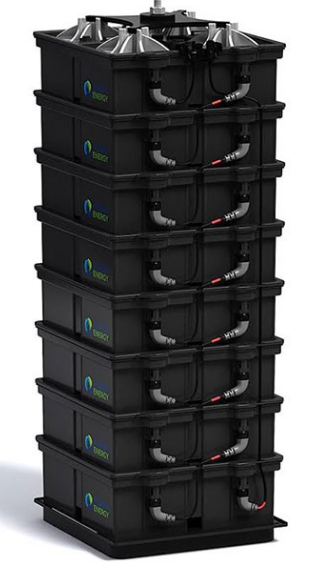 Saltwater
Lead-acid
Lithium Ion
Lead Acid
Most Commonly used
Cheapest
Doesn’t last as long
Constantly maintain
Toxic
Lithium Ion
Long Lasting
Flexible in design 
Non-toxic
Flammable 
Very costly
Saltwater
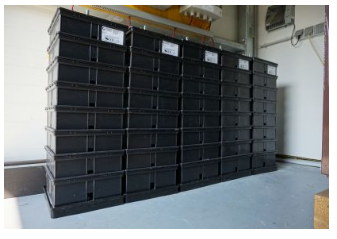 Pound per pound cheapest 
Starts at $800 
Extremely large (can power a whole building)
Voltage Regulator
External or Internal
External cost more but can be easily swap 
Internal save space and enhanced the PCB
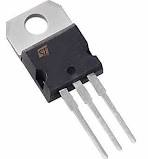 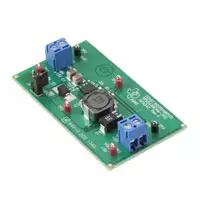 Operating System (Android)
Open source and extensive resources (API support)
Simple debugging
Programmable on Windows and Mac
Easier to publish Android app than iOS app
We have more background experience in Android
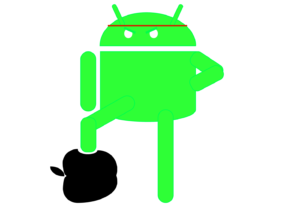 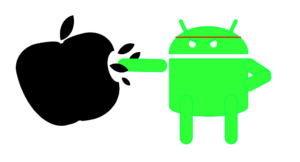 Android Studio
Official IDE for Android development.
Integrates version control tools such as GitHub
Efficient/fast emulator
Gradle-based build support
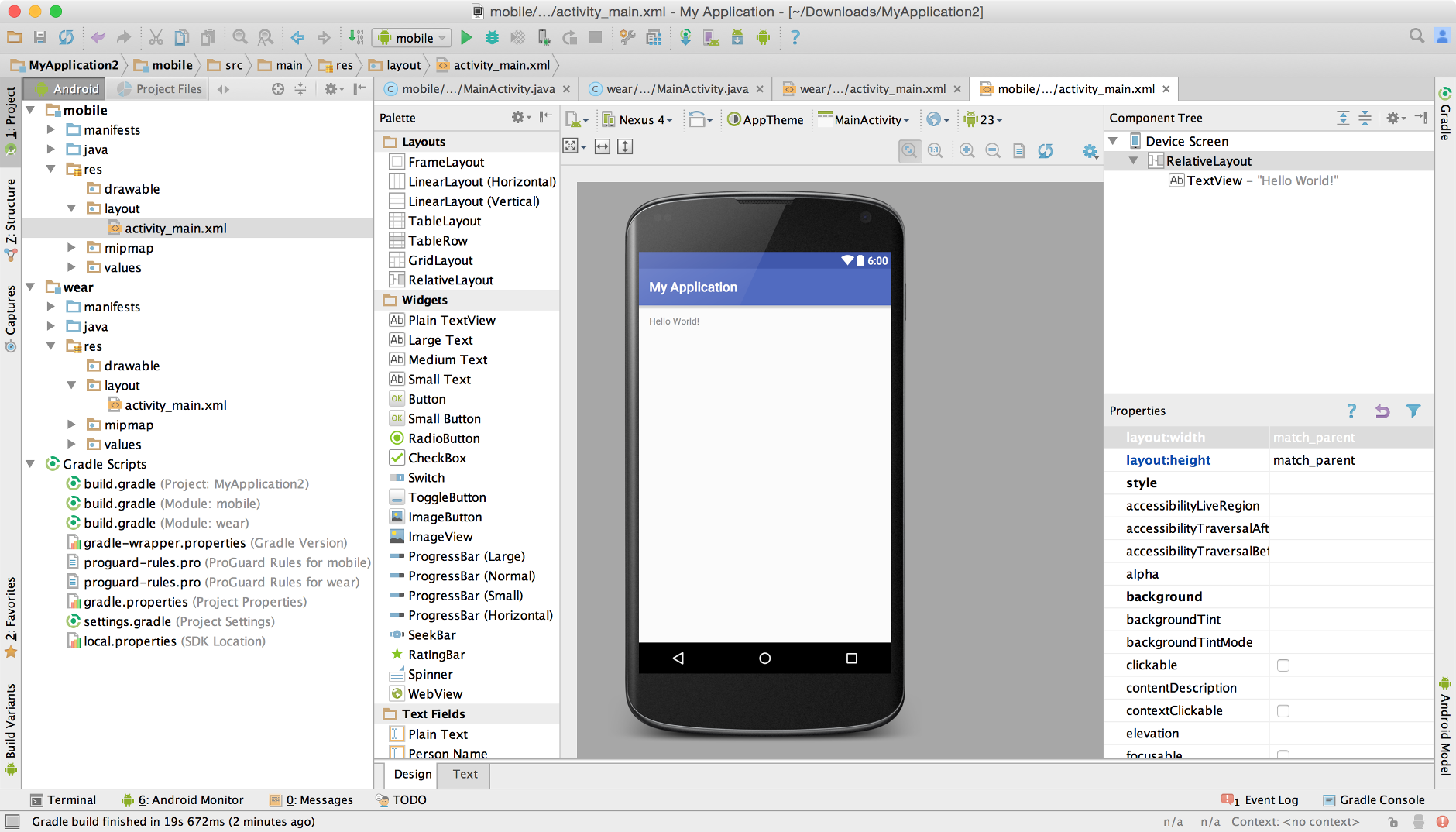 GUI
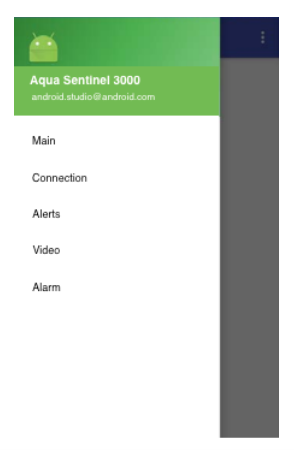 Simple and organized
Navigation drawer with labels for each core functionality
Designed using layout editor and XML
App Functionality
Communicate with main main MCU
Display connection status
Receive alert notifications
Turn alarm on/off
Display video stream
Software Flowchart
Coding Microcontroller. Speaker
Block Diagram
Wearable Device
Main purpose: to recognize  near drowning event
Lightweight
Mobile
Independent of main unit
Triggers when temperature changes
Triggers when connection lost
Temperature Sensor Technology
Temperature Sensors Comparison
TMP36 (Our selection)
Low voltage operation (2.7 V to 5.5 V)
±2°C accuracy over temperature 
Stable with large capacitive loads
Specified −40°C to +125°C operation
Less than 50 μA quiescent current
Shutdown current 0.5 μA max
Low self-heating
Temperature
Main Housing
Dust Proof of at least IP5x rating
Waterproof of at least IPx5 rating
Weather resistant
Minimal penetration depth to ensure signal can be received and transmitted
Proposed Budget
Parts Purchased
Work Division
Current Progress
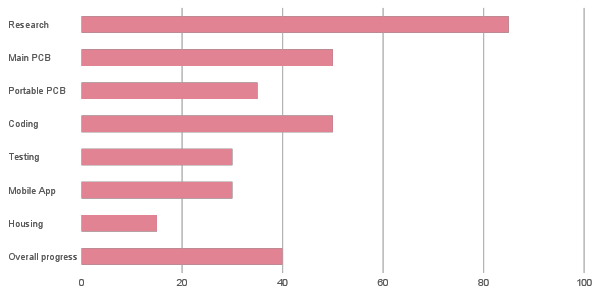